Figure 1 The average number of pups produced per year per individual in Ranch groups in which information on group ...
Behav Ecol, Volume 14, Issue 4, July 2003, Pages 472–480, https://doi.org/10.1093/beheco/arg040
The content of this slide may be subject to copyright: please see the slide notes for details.
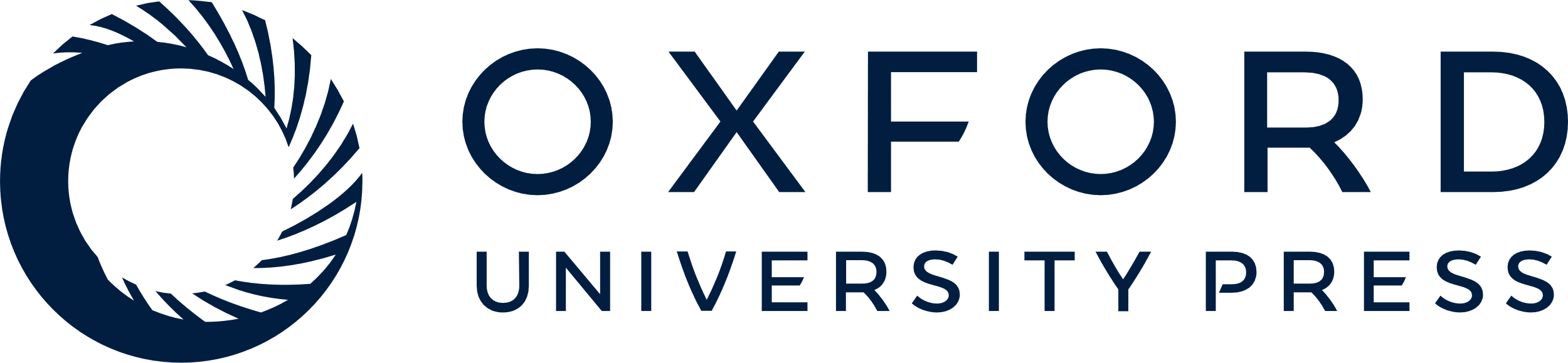 [Speaker Notes: Figure 1 The average number of pups produced per year per individual in Ranch groups in which information on group membership during breeding events was available, comparing dominant and subordinate females (a, n = 9 groups) and dominant, subordinate immigrant, and subordinate philopatric males (b, n = 7 groups)


Unless provided in the caption above, the following copyright applies to the content of this slide: International Society for Behavioral Ecology]